Elastic circuits
Jordi Cortadella
Universitat Politècnica de Catalunya, Barcelona

EMicro 2013
Goals
Convince ourselves that:
designing an asynchronous circuit is easy
synchronous and asynchronous circuits are similar
asynchronous circuits bring new advantages

Not to cover exotic asynchronous schemes

Elasticity can also be synchronous
EMicro 2013
Elastic circuits
2
Clocking
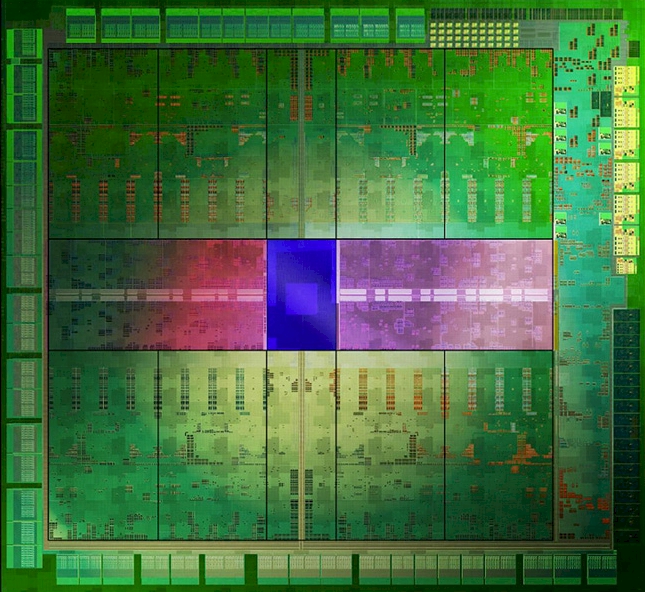 How to distribute the clock?

How to determine the clockfrequency?

How to implement robustcommunications?

How to reduce and manageenergy?
Nvidia KeplerTM GK110
28nm, 7.1B transistors, 550mm2, 2688 CUDA cores,
Base clock: 836MHz, Memory clock: 6GHz
EMicro 2013
Elastic circuits
3
… time is elastic …
EMicro 2013
Elastic circuits
4
Outline
Synchronous and Source-synchronous circuits
Completion detection
Handshaking
Performance analysis
Why asynchronous?
Design automation
Synchronous elasticity
Globally-asynchronous Locally-synchronous
EMicro 2013
Elastic circuits
5
Synchronous andSource-Synchronous
Synchronous circuit
PLL
EMicro 2013
Elastic circuits
7
Synchronous circuit
CL
Two competing paths:
Launching path
Capturing path
Launching path < Capturing path + Period
CLKtree   +   CL <         CLKtree     + Period
1
2
PLL
2
1
1
2
(no clock skew)
CL     <    Period
EMicro 2013
Elastic circuits
8
Source-synchronous
Launching path
Capturing path
CLKgen
matched delay
matched delay
matched delay
No global clock required
More tolerance to PVT variations
Period > longest combinational path
Good for acyclic pipelines
EMicro 2013
Elastic circuits
9
Source-synchronous with forks and joins
CLKgen
?
How to synchronize incoming events?
EMicro 2013
Elastic circuits
10
C element (Muller 1959)
A
C
C
B
A
B
C
EMicro 2013
Elastic circuits
11
C element (Muller 1959)
A
MAJ
B
C
(many implementations exist)
A
B
C
EMicro 2013
Elastic circuits
12
Completion detection
Completion detection
CLK
gen
fixed delay
The fixed delay must be longer than theworst-case logic delay (plus variability)
Q: could we detect when a computation has completed ASAP ?
EMicro 2013
Elastic circuits
14
Delay-insensitive codes: Dual Rail
Dual rail: every bit encoded with two signals
A.t
A.f
A          1       SP          0            SP              1                 SP             1       SP
EMicro 2013
Elastic circuits
15
Dual Rail AND gate
A.t
C.t
A.f
B.t
C.f
B.f
A
C
B
EMicro 2013
Elastic circuits
16
Dual Rail Inverter
A.t
Z.t
Z.f
A.f
EMicro 2013
Elastic circuits
17
Dual Rail AND/OR gate
A.t
C.t
A.f
A
C
B
B.t
C.f
B.f
A
A.f
C
C.f
A.t
B

B.f
C.t
A
B.t
C
B
EMicro 2013
Elastic circuits
18
Dual rail: completion detection
done
C
Completion detection tree
Dual-rail 
logic
•
•
•
•
•
•
EMicro 2013
Elastic circuits
19
Multi-input C element
a1
a2
a3
C
C
C
C
C
C
a4
c
a5
a6
a7
EMicro 2013
Elastic circuits
20
Dual rail: completion detection
AND
AND
INV
OR
CLK
gen
EMicro 2013
Elastic circuits
21
Dual rail: completion detection
AND
AND
INV
OR
CLK
gen
C
EMicro 2013
Elastic circuits
22
Dual rail: operation
Compute
Compute
Compute
Compute
Reset
AND
AND
INV
OR
CLK
gen
C
For a correct operation, all internal signals should be reset before the compute phase:
Use a more complex implementation of dual-rail (e.g., DIMS), or
Have internal completion detection, or
Use timing assumptions
EMicro 2013
Elastic circuits
23
Other DI codes
There are many DI codes:
k-out-of n, Berger, Knuth, …

Example: 1-out-of-4

2 bits with 4 wires
Same wire efficiency as DR
Less power consuming
Good for communication
Bad for logic
EMicro 2013
Elastic circuits
24
Single rail data vs. dual rail
Some back-of-the-envelope estimations:
Dual rail:
Good for speed
Large area
High power comsumption
EMicro 2013
Elastic circuits
25
Handshaking
Handshaking
CLK
gen
unknown delay
Assume that the source module can provide data at any rate:
When should the CLK generator send an event if theinternal delays of the circuit are unknown?
Solution: handshaking
EMicro 2013
Elastic circuits
27
Handshaking
Data
I have data
Request
Acknowledge
I want data
EMicro 2013
Elastic circuits
28
Asynchronous elastic pipeline
ReqIn
ReqOut
C
C
C
C
AckOut
AckIn
David Muller’s pipeline (late 50’s)
Sutherland’s Micropipelines (Turing award, 1989)
EMicro 2013
Elastic circuits
29
Multiple inputs and outputs
EMicro 2013
Elastic circuits
30
Multiple inputs and outputs
delay
EMicro 2013
Elastic circuits
31
Mulitple inputs and outputs
Ack
Req
C
Req
Ack
EMicro 2013
Elastic circuits
32
Channel-based communication
A channel contains data and handshake wires
Single-Rail Data
Req
Ack
Dual-Rail Data
Ack
EMicro 2013
Elastic circuits
33
Push/pull channels
Receiver
Sender
Single-Rail Data
Req (push)
Ack
Single-Rail Data
Ack
Req (pull)
Push: the sender initiates the communication
Pull: the receiver initiates the communication
EMicro 2013
Elastic circuits
34
Four-phase protocol
Data transfer
Data transfer
Req
Ack
Data 3
Data 1
Data 2
Data
Valid data on the active edge of Req
Req/Ack must return to zero before the next transfer
Different variations of the 4-phase protocol exist
EMicro 2013
Elastic circuits
35
Two-phase protocol
Data transfer
Data transfer
Req
Ack
Data 3
Data 1
Data 2
Data
Every edge is active
It may require double-edge triggered flip-flops or pulse generators
EMicro 2013
Elastic circuits
36
How to memorize?
L
CombinationalLogic
L
?
?
C
C
delay
2-phase or 4-phase ?
EMicro 2013
Elastic circuits
37
How to memorize?
L
CombinationalLogic
L
Pulsegenerator
C
C
delay
2-phase
EMicro 2013
Elastic circuits
38
How to memorize?
L
CombinationalLogic
L
C
C
delay
4-phase
EMicro 2013
Elastic circuits
39
Performance analysis
Ring oscillators
C
7
6
5
1
C
C
C
3
4
C
2
Every ring requires an odd number of inverters

The cycle period is determined by the slowest ring
The cycle period is adapted to the operating conditions(temperature, voltage)
EMicro 2013
Elastic circuits
41
Ring oscillators
C
7
6
5
1
C
C
C
3
4
C
2
Every ring requires an odd number of inverters

The cycle period is determined by the slowest ring
The cycle period is adapted to the operating conditions(temperature, voltage)
EMicro 2013
Elastic circuits
42
Global Rings
C
C
C
C
C
C
EMicro 2013
Elastic circuits
43
Global Rings
Th = 1 / 6
Ramamoorthy and Ho, 1980Performance evaluation of asynchronous concurrent systems with Petri nets
T. Williams et al., A self-timed chip for division, 1987
Greenstreet and Steiglitz, Bubbles can make self-timed pipelines fast, 1990
Manohar and Martin, Slack elasticity in concurrent computing, 1998.
EMicro 2013
Elastic circuits
44
Global Rings
Th = 2 / 6
Ramamoorthy and Ho, 1980Performance evaluation of asynchronous concurrent systems with Petri nets
T. Williams et al., A self-timed chip for division, 1987
Greenstreet and Steiglitz, Bubbles can make self-timed pipelines fast, 1990
Manohar and Martin, Slack elasticity in concurrent computing, 1998.
EMicro 2013
Elastic circuits
45
Global Rings
Th = 3 / 6
Ramamoorthy and Ho, 1980Performance evaluation of asynchronous concurrent systems with Petri nets
T. Williams et al., A self-timed chip for division, 1987
Greenstreet and Steiglitz, Bubbles can make self-timed pipelines fast, 1990
Manohar and Martin, Slack elasticity in concurrent computing, 1998.
EMicro 2013
Elastic circuits
46
Global Rings
Th = 1 / 6
Ramamoorthy and Ho, 1980Performance evaluation of asynchronous concurrent systems with Petri nets
T. Williams et al., A self-timed chip for division, 1987
Greenstreet and Steiglitz, Bubbles can make self-timed pipelines fast, 1990
Manohar and Martin, Slack elasticity in concurrent computing, 1998.
EMicro 2013
Elastic circuits
47
Global Rings
Th
1/2
Bubblelimited
Tokenlimited
0
N
N/2
tokens
Ramamoorthy and Ho, 1980Performance evaluation of asynchronous concurrent systems with Petri nets
T. Williams et al., A self-timed chip for division, 1987
Greenstreet and Steiglitz, Bubbles can make self-timed pipelines fast, 1990
Manohar and Martin, Slack elasticity in concurrent computing, 1998.
EMicro 2013
Elastic circuits
48
A latch-based view of synchronous circuits
Filp-flop =Master + Slave
EMicro 2013
Elastic circuits
49
Multiple Rings
2 / 4
2 / 5
2 / 4
It’s bubblelimited !!!
5 / 7 ?
2 / 7
EMicro 2013
Elastic circuits
50
Slack matching
2 / 4
2 / 5
2 / 4
2 / 7 ?
4 / 9
We can add as many bubbles as we want (but not tokens!)
Slack matching can be solved optimally in polynomial time
Slack matching is conceptually equivalent to buffer (FIFO) sizing or recycling
EMicro 2013
Elastic circuits
51
Performance analysis
C
C
C
C
C
C
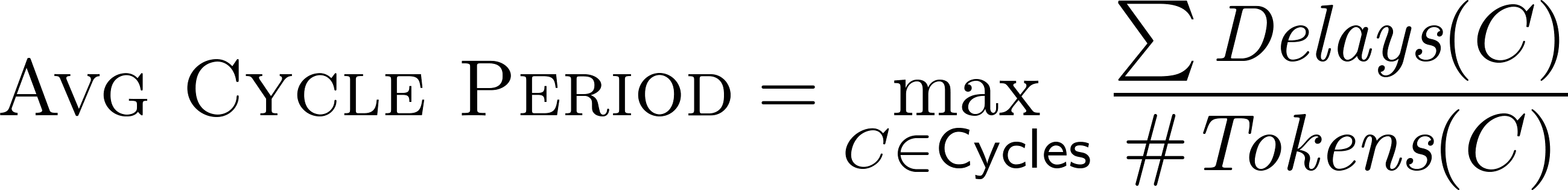 (Mean Cycle Ratio)
EMicro 2013
Elastic circuits
52
Latch-based design
L1
L2
L3
L4
Launching path
Capturing path
L1
L2
L3
L4
EMicro 2013
Elastic circuits
53
Matched delays can be adjustable
L1
L2
L3
L4
Delays can be adjusted:

At testing/boot time (to adjust to static variability)

At runtime (to compensate dynamic variability)
delayselection
EMicro 2013
Elastic circuits
54
Why asynchronous?
Exploiting elasticity
CLK
Rigidclock
Highperformance
Lowenergy
EMicro 2013
Elastic circuits
56
Exploiting elasticity
Rigid
1 V
Highperformance
Voltagescaling
0.9 V
Voltage
0.8 V
Lowenergy
0.7 V
Performance
2 GHz
1 GHz
500 MHz
Rigidclock
Highperformance
Lowenergy
EMicro 2013
Elastic circuits
57
Voltage scaling and power savings
3 ARM926 coreson the same die
-14%
-24%
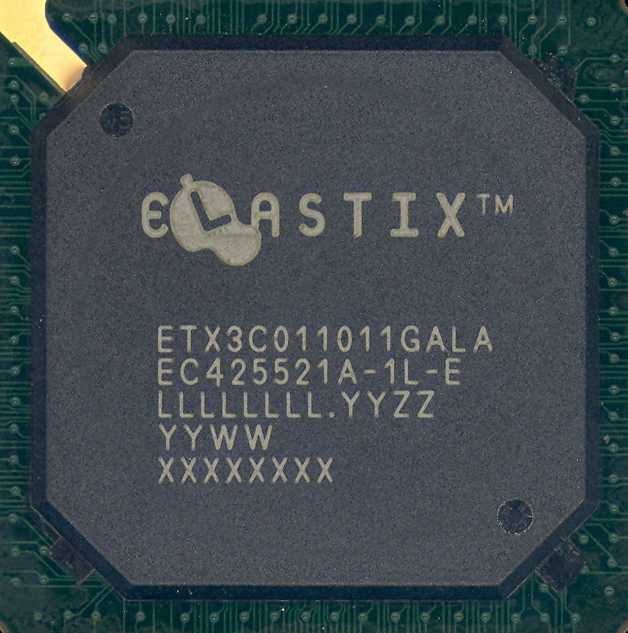 EMicro 2013
Elastic circuits
58
Tracking variability
matched delay
EMicro 2013
Elastic circuits
59
Tracking variability
delay
Good correlation for:
 Process variability (systematic)
 Global voltage fluctuations
 Temperature
 Aging (partially)
multi-corner matched delay
critical paths
best
typ
worst
EMicro 2013
Elastic circuits
60
Margins
Rigid Clocks:
Gate and wire delays (typ)
P
V
T
PLLJitter
Aging
Skew
Cycle period
Elastic Clocks:
Margin reduction
Skew
Gate and wire delays (typ)
P
V
T
Aging
Speed-up / Power savings
Cycle period
EMicro 2013
Elastic circuits
61
Clock elasticity
Rigid clock
wasted time
computation time
Cycle period
Elastic clock
computation time
Cycle period
EMicro 2013
Elastic circuits
62
Design Automation
Design automation paradigms
Synthesis of asynchronous controllers
Logic synthesis from Petri nets or asynchronous FSMs

Syntax-directed translation
Correct-by-construction composition of handshake components

De-synchronization
Automatic transformation from synchronous to asynchronous
EMicro 2013
Elastic circuits
64
Synthesis of asynchronous controllers
DSr
LDS
LDTACK
D
DTACK
Read Cycle
Bus
Data
Transceiver
Device
D
DSr
LDS
VME Bus
Controller
DSw
LDTACK
DTACK
EMicro 2013
Elastic circuits
65
Synthesis of asynchronous controllers
DSr+
DTACK-
LDS+
LDTACK+
D+
DTACK+
DSr-
D-
LDTACK-
LDS-
Signal Transition Graph
D
LDS
DSr
VME Bus
Controller
LDTACK
DTACK
EMicro 2013
Elastic circuits
66
Synthesis of asynchronous controllers
DSr+
DTACK-
LDS+
LDTACK+
D+
DTACK+
DSr-
D-
LDTACK-
LDS-
D
DTACK
LDS
DSr
LDTACK
Cortadella et al., Petrify
EMicro 2013
Elastic circuits
67
Syntax-directed translation
int = type [0..255]& gcd: main proc (in? chan <<int,int>> &                  out! chan int)begin x, y: var int| forever do     in?<<x,y>>   ; do x <> y then        if x < y then y:=y-x                 else x:=x-y        fi     od   ; out!x  odend
Sources:

J. Kessels and A. Peeters.DESCALE: A Design Experiment for a SmartCard Application Consuming Low Energy,in Principles of Asynchronous Circuit Design, A Systems Perspective,Eds., J. Sparso and S. Furber, Kluwer Academic Publishers, 2001.

P.A.Beerel, R.O. Ozdag and M. Ferretti.A Designer’s Guide to Asynchronous VLSI,Cambridge University Press, 2010.
EMicro 2013
Elastic circuits
68
De-synchronization
Strategy: substitute the clock treeby local clocks and handshakes

Combinational logic and latches are not modified

More tolerance to variability
Similar area, less power and/or more speed

Cortadella, Kondratyev, Lavagno and Sotiriou. Desynchronization: Synthesis of asynchronous circuits from synchronous specifications.IEEE TCAD, Oct 2006.
EMicro 2013
Elastic circuits
69
Synchronous operation
CLKgen
Transforming a synchronous circuit into asynchronous (automatically)
EMicro 2013
Elastic circuits
70
Synchronous operation
CLKgen
Transforming a synchronous circuit into asynchronous (automatically)
EMicro 2013
Elastic circuits
71
De-synchronization
Transforming a synchronous circuit into asynchronous (automatically)
EMicro 2013
Elastic circuits
72
De-synchronization
Transforming a synchronous circuit into asynchronous (automatically)
EMicro 2013
Elastic circuits
73
System-level de-synchronization
CLK
EMicro 2013
Elastic circuits
74
System-level de-synchronization
EMicro 2013
Elastic circuits
75
System-level de-synchronization
EMicro 2013
Elastic circuits
76
System-level de-synchronization
EMicro 2013
Elastic circuits
77
Synchronous elasticity
Different flavors of elasticity
…
…
+
Rigid
4
7
1
…
4
8
3
…
0
1
2
…
4
+
7
1
e
…
3
4
8
0
1
2
Elastic
…
4
+
7
1
s
…
8
3
4
0
1
2
Synchronous Elastic
Carloni et al., Latency-insensitive systems.
EMicro 2013
Elastic circuits
79
Asynchronous elasticity
req
ack
EMicro 2013
Elastic circuits
80
Synchronous elasticity
valid
stop
CLK
PLL
Ring oscillator
EMicro 2013
Elastic circuits
81
Latch-based elasticity
sender
receiver
Data
Data
En
En
En
En
V
V
V
V
Valid
Valid
Stop
Stop
EMicro 2013
Elastic circuits
82
Elastic netlists
EB
EB
EB
EB
Enable signal
to data latches
Fork
Join
Join / Fork
EMicro 2013
Elastic circuits
83
Variable Latency Units
V/S
V/S
[0 - k]      cycles
done
clear
go
EMicro 2013
Elastic circuits
84
Globally-asynchronousLocally-synchronous
GALS
SoC design with GALS
Most IPs are synchronous

Different components may have different operating frequencies

Some components have variable latencies (e.g., cache hit/miss latency)

Multiple clock domains are essential
DSP
P
CLK3
Bridge
Bridge
CDC
CDC
Fast Bus
CLK1
Mem
CLK2
Slow Bus
EMicro 2013
Elastic circuits
86
Multiple clock domains
Independent clocks
Rational clockfrequencies
Single clock(mesochronous)
CLK1
f1/f0
CLK
(f0)
f2/f0
CLK2
CLK0
CLK
f3/f0
CLK3
(controllable skew)
EMicro 2013
Elastic circuits
87
Synchronous handshakes
Sender
Receiver
Data
Valid
Ack
CLK1
CLK2
The arrival of data is unpredictable
Handshakes solve the problem
EMicro 2013
Elastic circuits
88
The problem: metastability
D
Q
D
Q
ФT
ФR
setup
hold
ФR
D
Q
?
EMicro 2013
Elastic circuits
89
How long does it take to resolve metastability?
Metastability
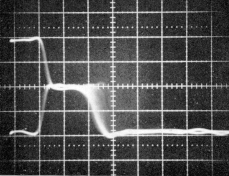 MTBF: Mean Time Between Failures
EMicro 2013
Elastic circuits
90
Classical synchronous solution
D
Q
D
Q
D
Q
D
Q
ФT
ФR
Mean Time Between Failures
   fФ:	frequency of the clock
   fD:	frequency of the data
   tr:	resolve time available
   W:	metastability window
    :	resolve time constant
Example
EMicro 2013
Elastic circuits
91
Handshake with synchronizers
Sender
Receiver
Data
Valid
Ack
CLK1
CLK2
Simple solution
Throughput can be highly degraded:a long round trip for every transaction
EMicro 2013
Elastic circuits
92
Asynchronous FIFOs
Circular buffer
Data
Data
Valid
Valid
Ack
Ack
FIFO control
Clk Out
Clk In
Ack is issued as soon as data has been delivered
No impact on throughput (1 token/cycle)
Min latency determined by the internal synchronizers
Some tricky structures for the FIFO pointers (e.g. Grey encoding)
EMicro 2013
Elastic circuits
93
SoC design with GALS
Bridges for Clock Domain Crossing usually contain asynchronous FIFOs


Latency cost only when interfacing with synchronous domains


No latency penalty between asynchronous domains
DSP
P
CLK3
Bridge
Bridge
CDC
CDC
Fast Bus
CLK1
Mem
CLK2
Slow Bus
EMicro 2013
Elastic circuits
94
Conclusions
Elasticity offers flexibility in time
Modularity
Dynamic adaptability
Tolerance to variability

Better optimization of power/performance

Why isn’t it an important trend in circuit design?
Lack of commercial EDA support (timing sign-off)
Designers do not feel comfortable with “unpredictable” timing
Other aspects: testing, verification, …

De-synchronization might be a viable solution
EMicro 2013
Elastic circuits
95
Bibliography
Carmona, Cortadella, Kishinevsky and Taubin,Elastic Circuits, IEEE Trans. On CAD, Oct. 2009.

Beerel, Ozdag and Ferreti, A Designer’s Guide to Asynchronous VLSI, Cambridge 2001.

Sparso and Furber, Principles of Asynchronous Circuit Design: A Systems Perspective,Kluwer 2001.

Myers, Asynchronous Circuit Design,John Wiley&Sons, 2001
EMicro 2013
Elastic circuits
96
Be  elastic …
EMicro 2013
Elastic circuits
97